Животные Петербурга
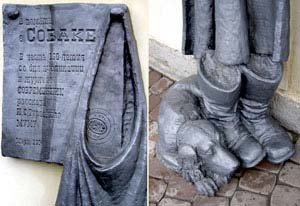 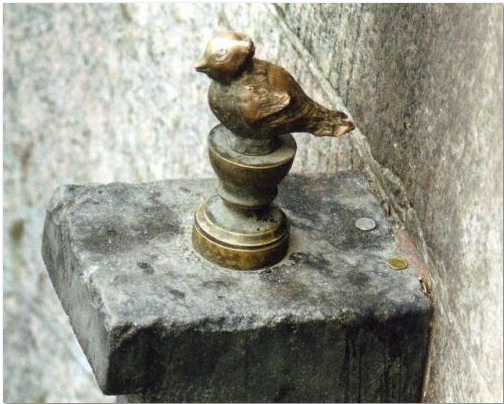 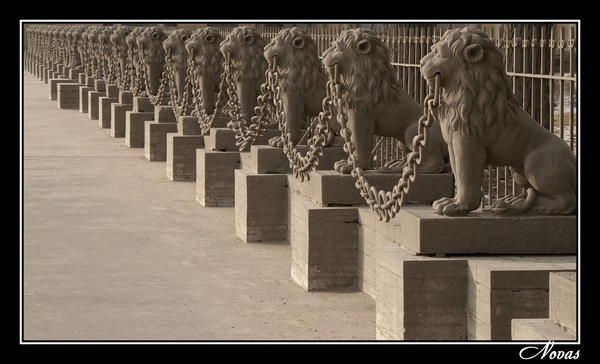 Ограда дачи Безбородко
29 львов
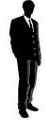 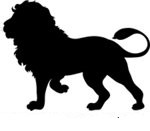 +
=
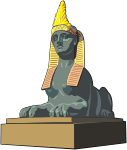 Египет
сфинкс
Сфинксам на Университетской набережной у Академии художеств около 3, 5 тысяч лет. Они украшали аллею сфинксов, ведущую к дворцу Аменхотепа III, фараона XVIII династии, жившего в 1419-1383 годах до нашей эры.
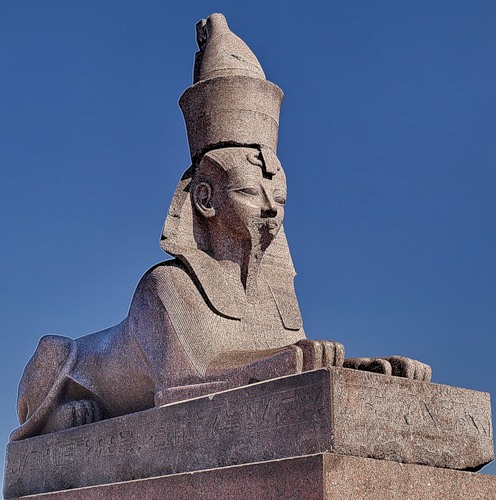 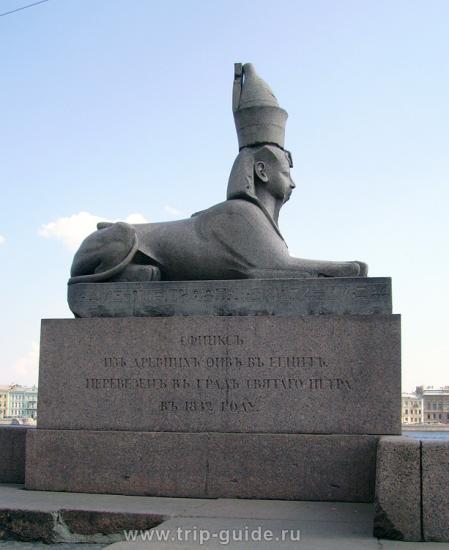 Архитектор К.А. Тон соорудил высокие гранитные пьедесталы специально для древних изваяний. На каждом из пьедесталов высечена надпись: «Сфинкс из древних Фив в Египте перевезён в град святого Петра в 1832 году».
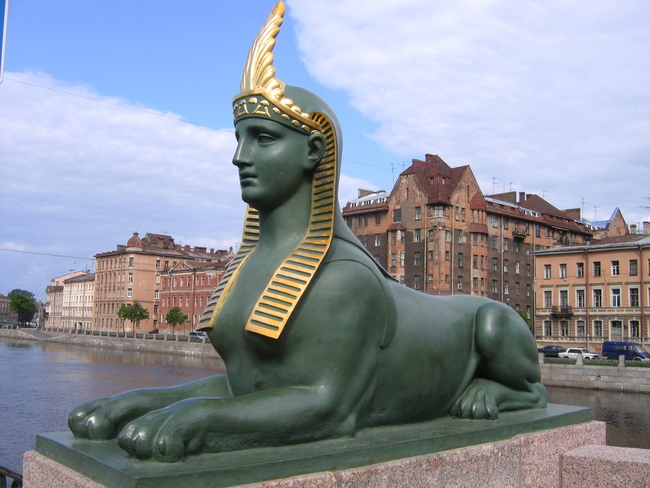 Египетский мост
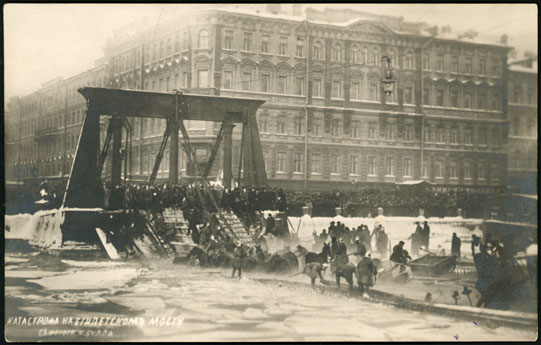 Цепной мост
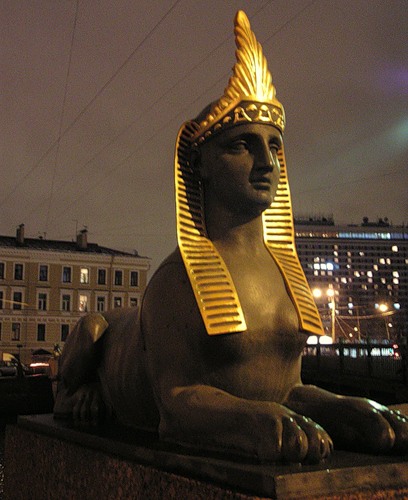 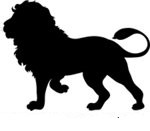 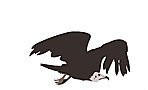 =
+
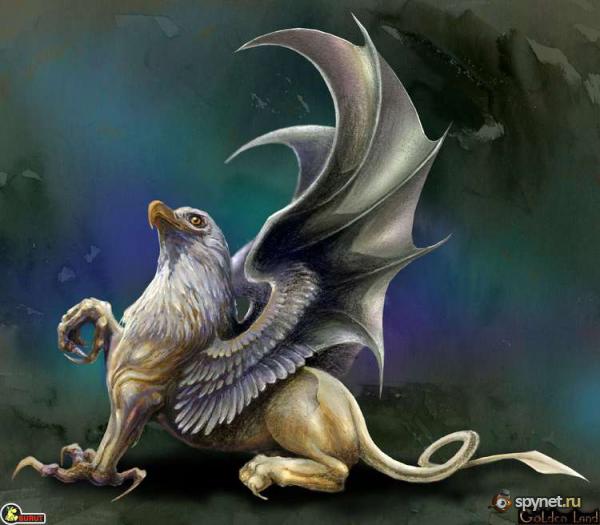 Египет
грифон
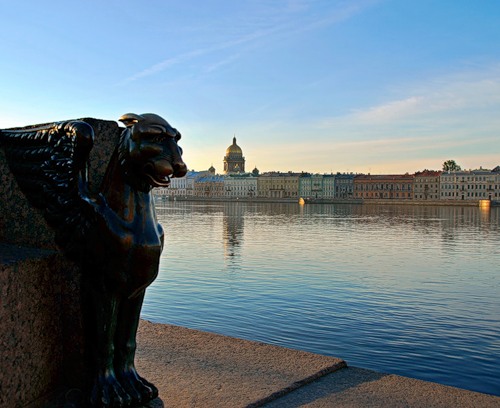 Скамейка у 
Академии художеств
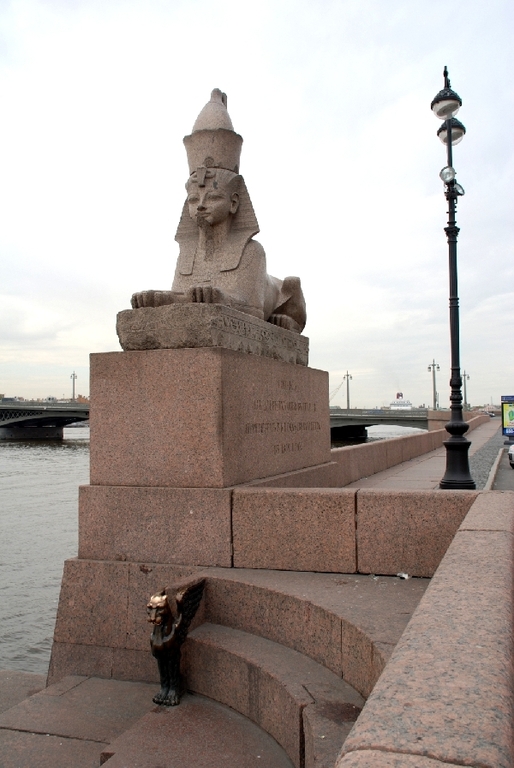 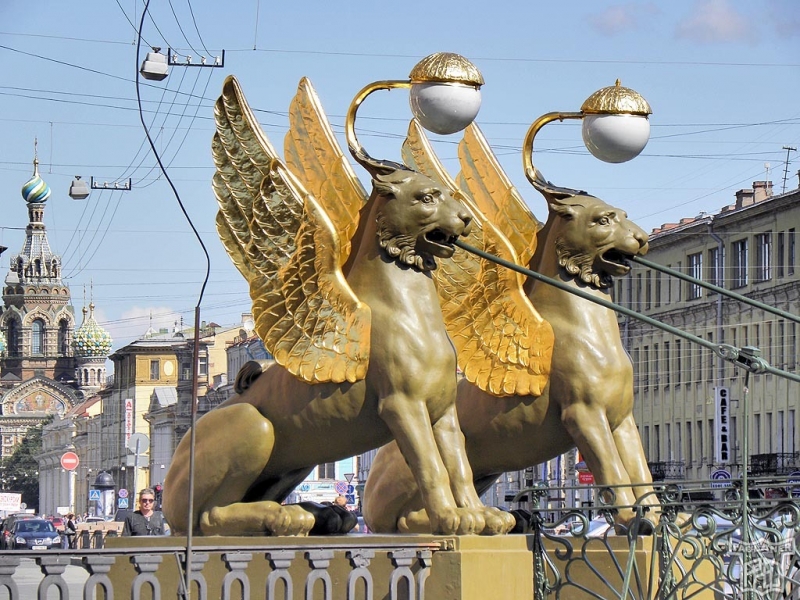 Банковский мост
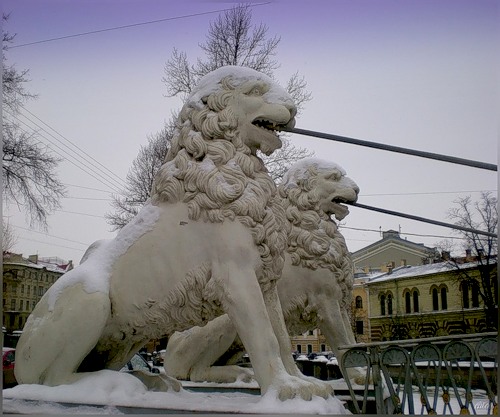 Львиный мост
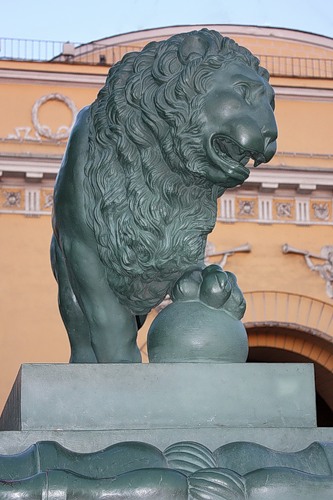 ЛЁВУШКАНикто играть не хочет: Твердят, что я опасный, А я хороший очень, Я мягкий и гривастый… А маленькие дети На мне как на верблюде, К чему мне шутки эти: Вот, глупенькие люди!..
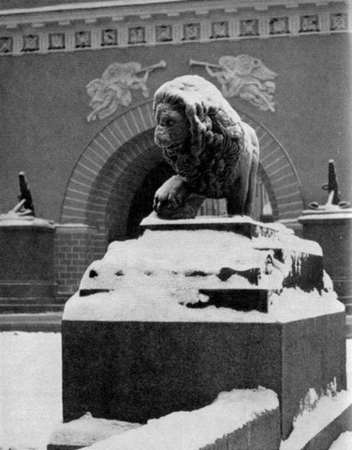 На невских парапетах Гостям со мной охота Зимой, весной и летом На память сделать фото. Разъедутся туристы, А я всегда на страже… Я нежный и пушистый, И громко плачу даже!.. Играю в медный мячик, Гляжу в Неву на воду, А мяч совсем не скачет, Не радует погода…
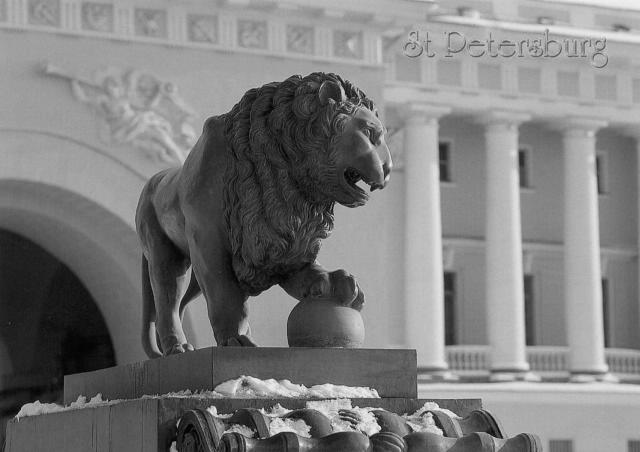 Сторожевой лев
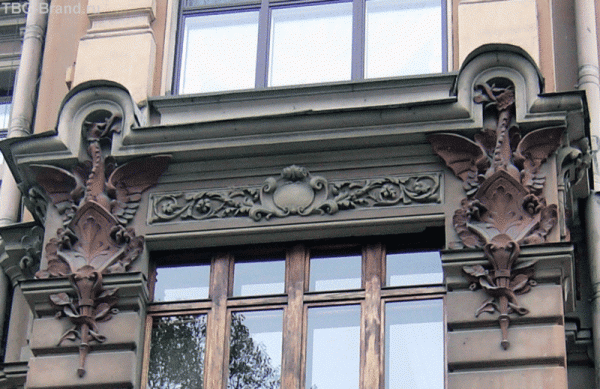 ДРАКОНЫ
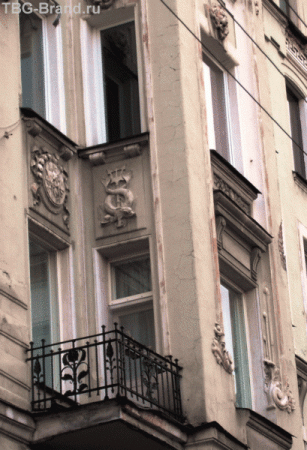 ЗМЕЯ
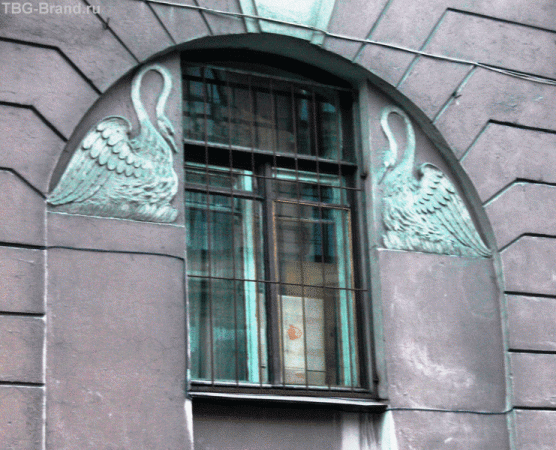 Дом Лидваля
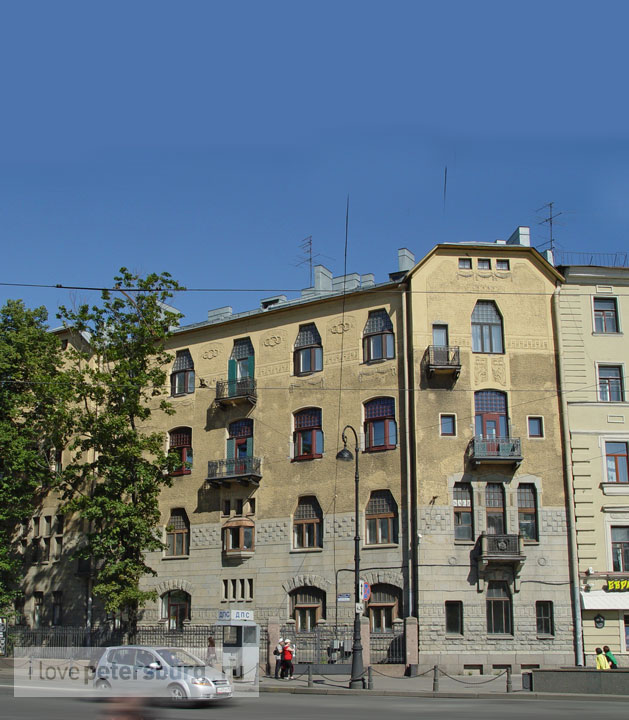 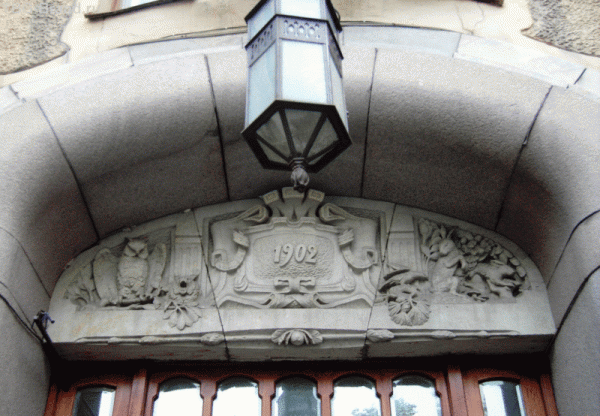 ЗАЙЦЫ и СОВЫ
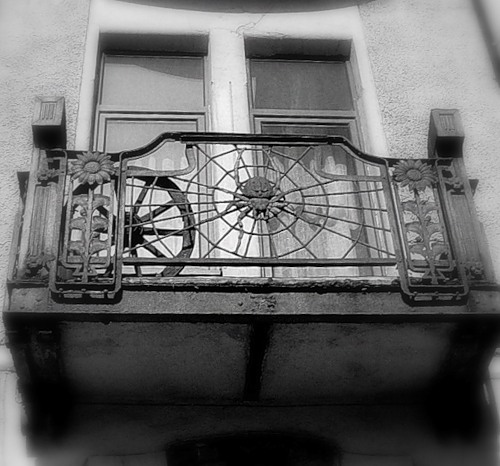 пауки
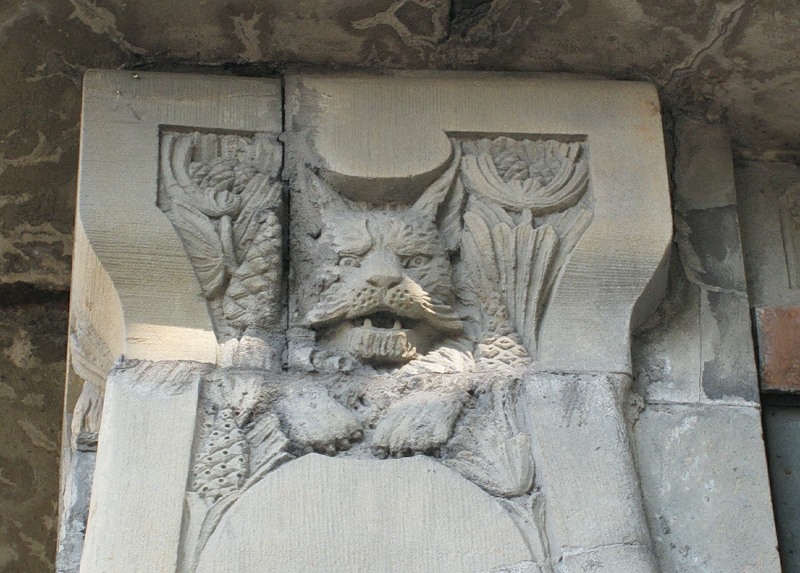 рысь